Examination of high pulse flows duration in Neches Basin
Presenter: Runnan Li
Instructor: Dr. Maidment
Environmental flows and high pulse flow
A certain level of flow is necessary to maintain healthy stream ecology
A collection of varying flow requirements is called “environmental flows”.
High pulse flow is one category of environmental flows.
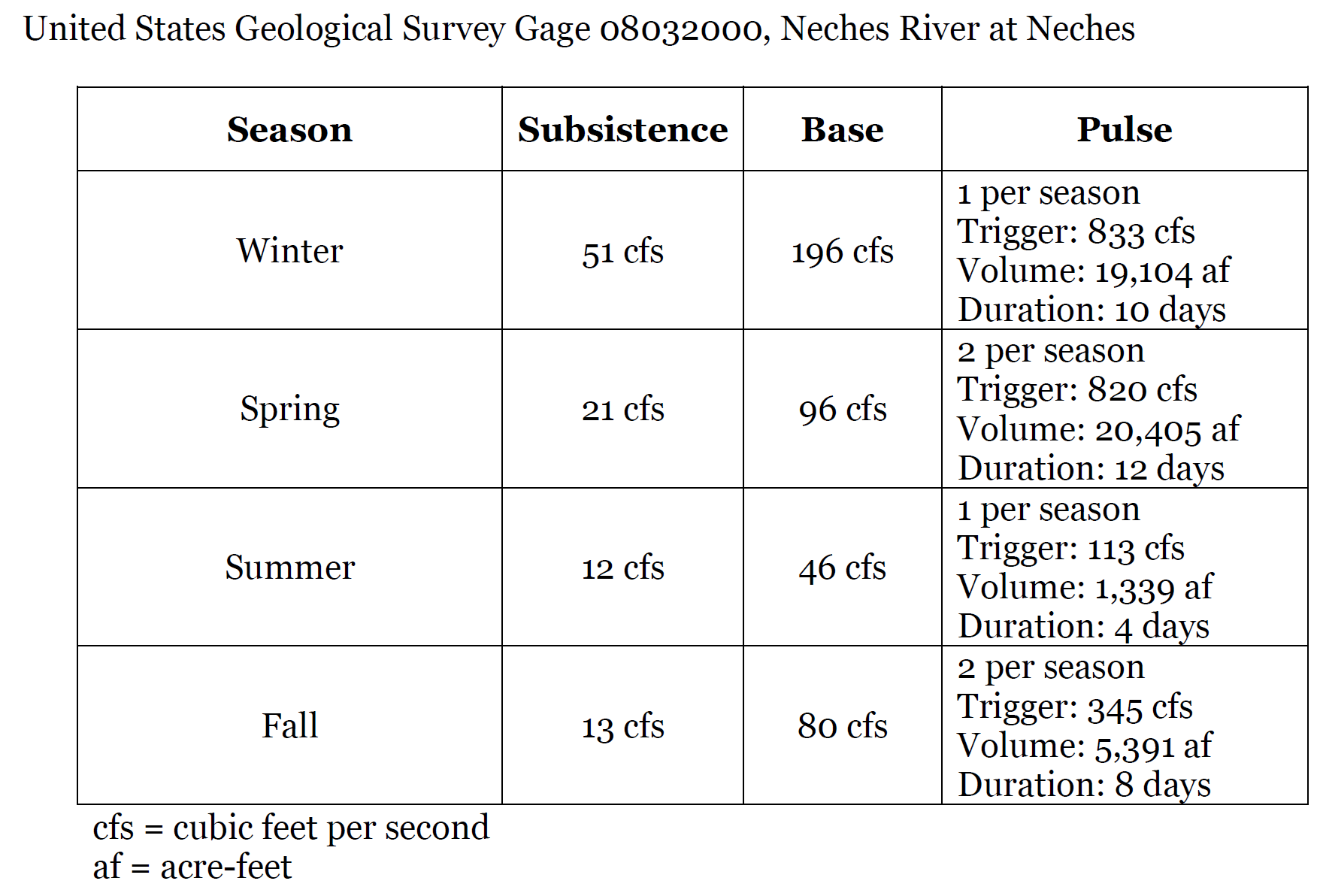 Example of Environmental Flow Standards at One Gage
Map of Regulated Gages and TCEQ Water Right Points
[Speaker Notes: But take Neches Basin as an example, there are only five gages with standards written, but the water right points where people divert water are much more than that. 
For decision makers, when taking environmental flows into account, Certain flow characteristics written in the regulations need to be converted to those unregulated water diversion locations.]
Transposing pulse flow characteristics
A pulse scaling method works well within basins
The method does not succeed when points are in different basins.
Duration predictions are much more successful than the trigger flow or volume predictions
Objectives
Project the instream runoff in Neches Basin at a series of time steps in ArcGIS (https://www.youtube.com/watch?v=cctC_Y0W3d8)
Discuss the difference in the flow rate changing of main streams in different sub-basins.
Generate hydrograph for selected points 
Compare the duration of certain flow rate magnitude
*video accessed from http://rapid-hub.org/animations.html
Data
NFIE real-time forecasting instream discharge of Memorial Weekends flooding (RAPID)
   (starting from 2015.05.24 13:00,14 one-hour time steps)
NHDPlus: flowlines, watershed delineation
TCEQ environmental flow rules reports
Display NFIE-RAPID outputs in ArcGIS
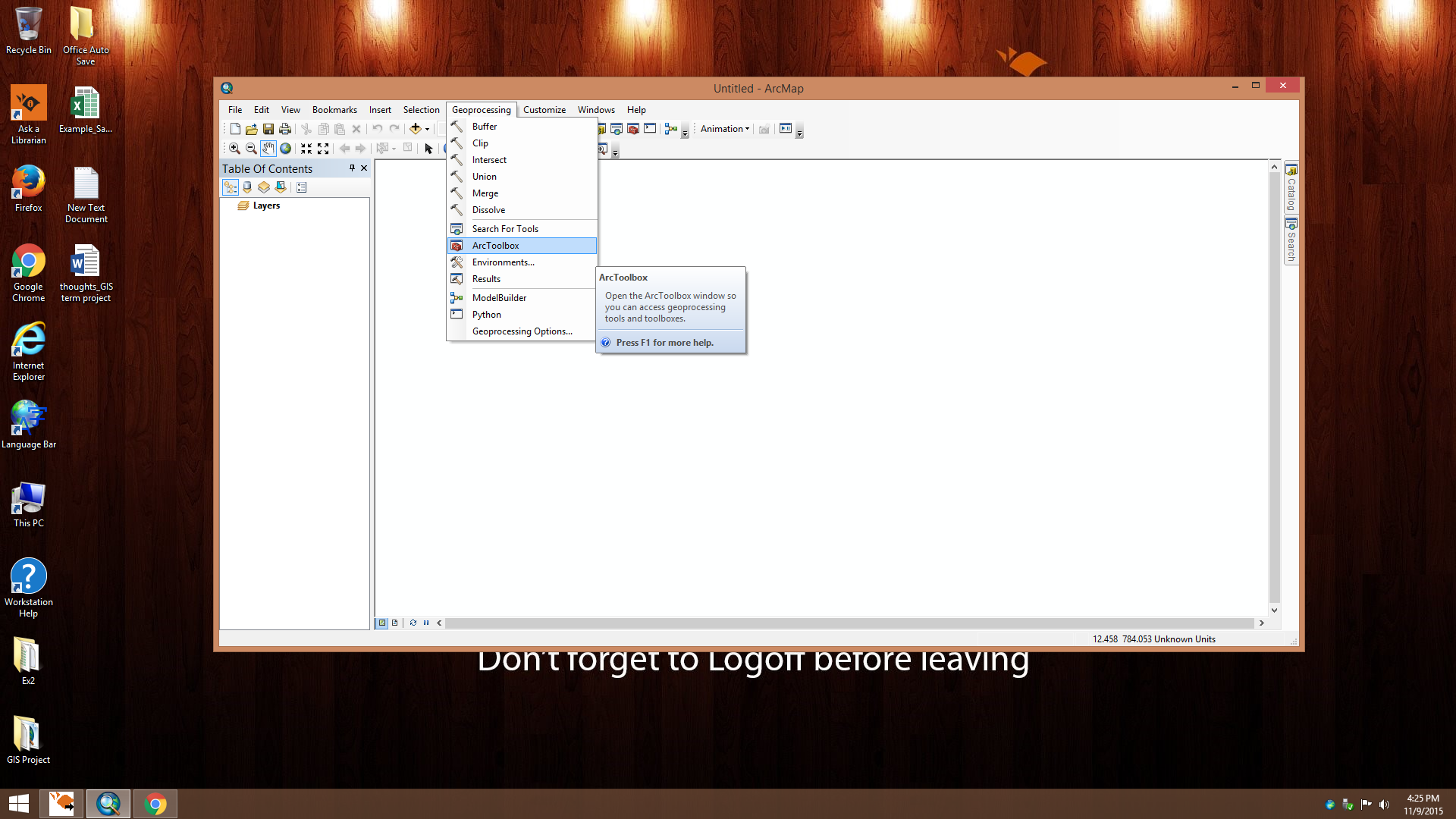 NetCDF file
Multidimension Tools!
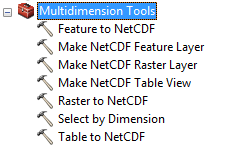 [Speaker Notes: Here I used the “Make NetCDF Table View” tool.]
Display NFIE-RAPID outputs in ArcGIS
Extract Qout of all reaches at a single time step – A flow map
Extract Qout of a single reach at all time step – A hydrograph
Flow map – all reaches at a single time step
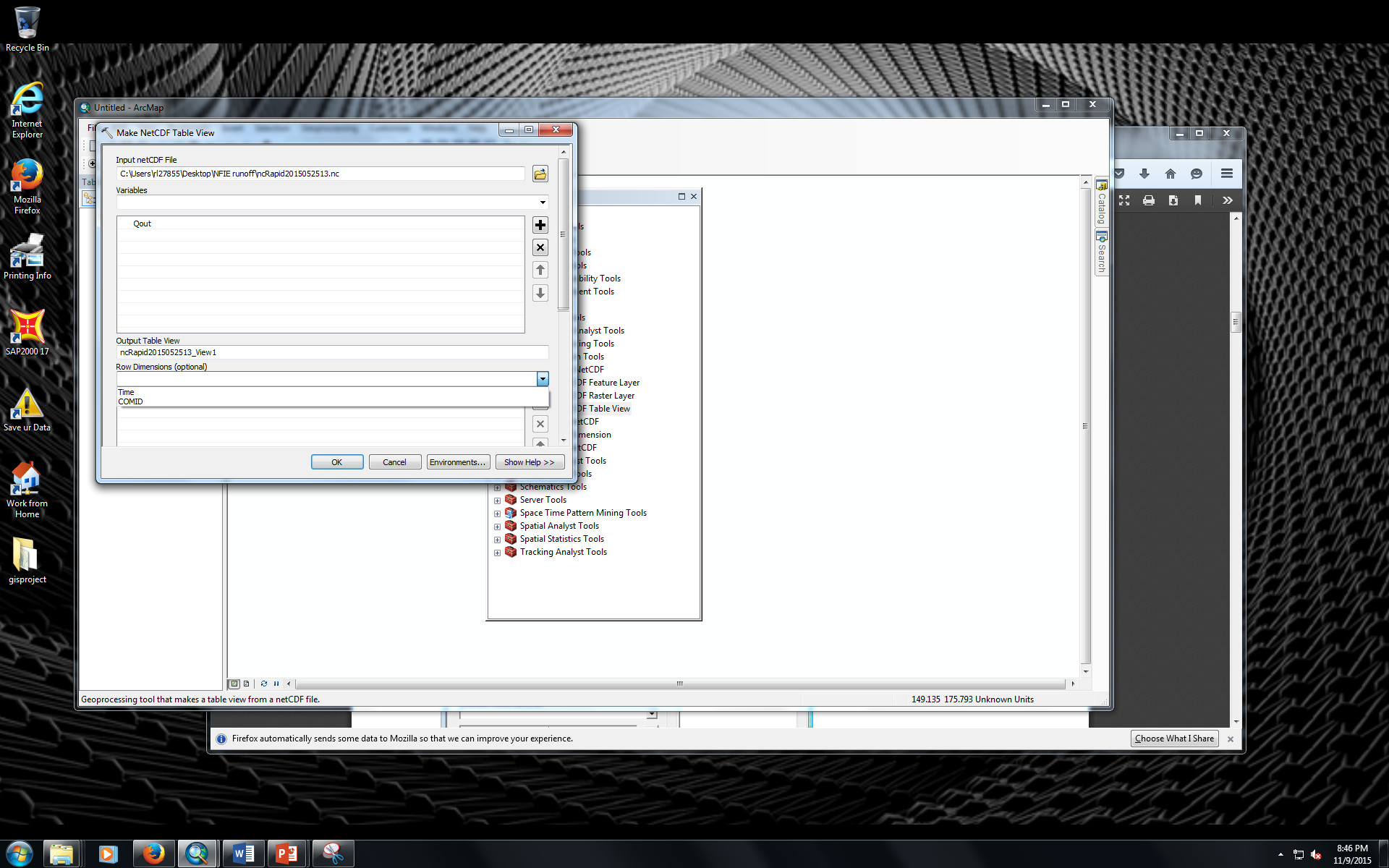 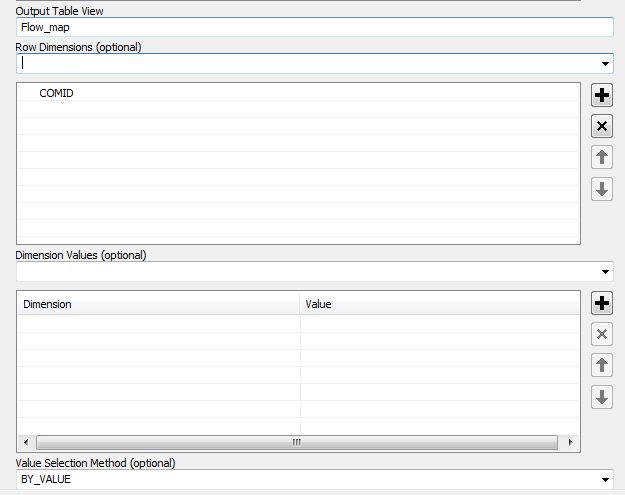 [Speaker Notes: Main difference happens here: Row Dimensions  set here determine the number of rows in the table view and the fields that will be present.
For instance, if stationID is a dimension in the netCDF file and has 10 values, by setting stationID as the dimension to use, 10 rows will be created in the table view. If stationID and time are used and there are 3 time slices, 30 rows will be created in the table view.
Dimension Values (optional) A set of dimension-value pairs used to specify a slice of a multidimensional variable.]
Flow map – all reaches at a single time step
[Speaker Notes: Display at first time step by default]
Flow map – all reaches at a single time step
Then use the “Select by Dimension” tool
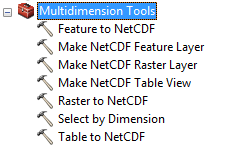 [Speaker Notes: Select by Dimension 
Updates the netCDF layer display or netCDF table view based on the dimension value.]
Flow map – all reaches at a single time step
Flow map – all reaches at a single time step
[Speaker Notes: The table is updated like this]
Flow map – all reaches at a single time step
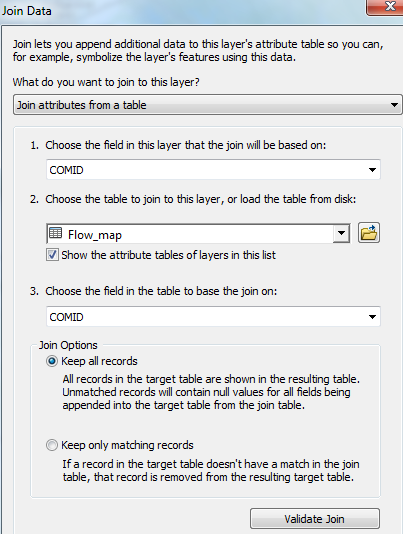 [Speaker Notes: Join the data obtained from netcdf file to my prepared NHDPlus flowline shapefile. COMID is the unique identifier.]
Flow map – all reaches at a single time step
[Speaker Notes: Result. Graduated symbology.]
Hydrograph– a single reach at all time step
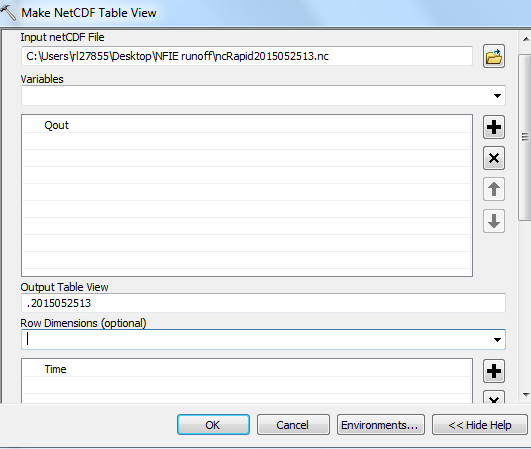 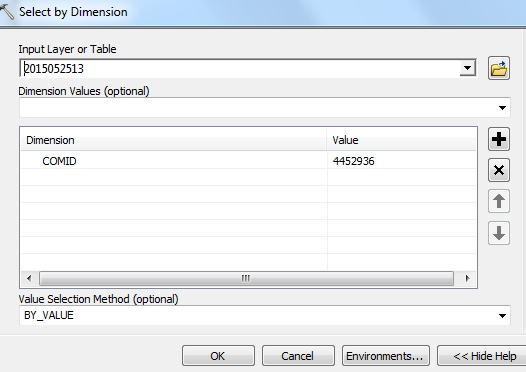 Hydrograph– a single reach at all time step
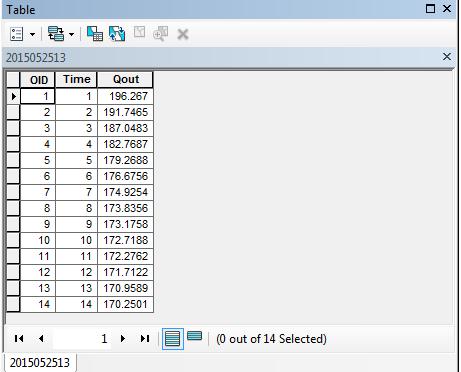 Hydrograph– a single reach at all time step
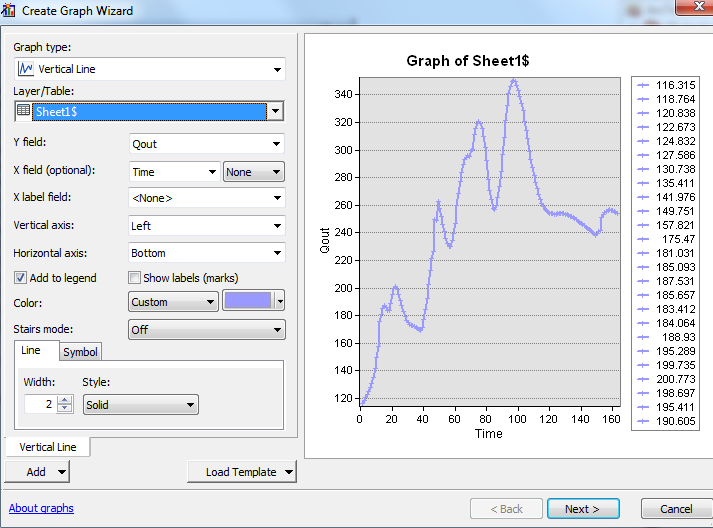 Hydrograph– a single reach at all time step
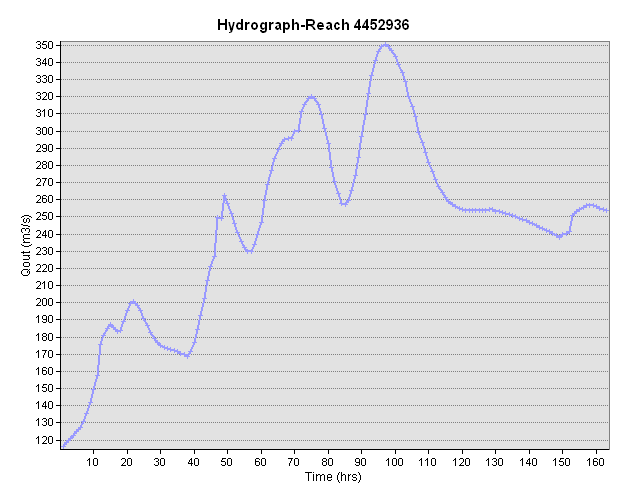 High pulse flow magnitude written in rules is 820 cfs – 23 m3/s
Not suitable for high pulse flow study
[Speaker Notes: Result. At the right end, the discharge rate is still continuing at a high level. Need following data to finish this flooding period.]
Thank you!